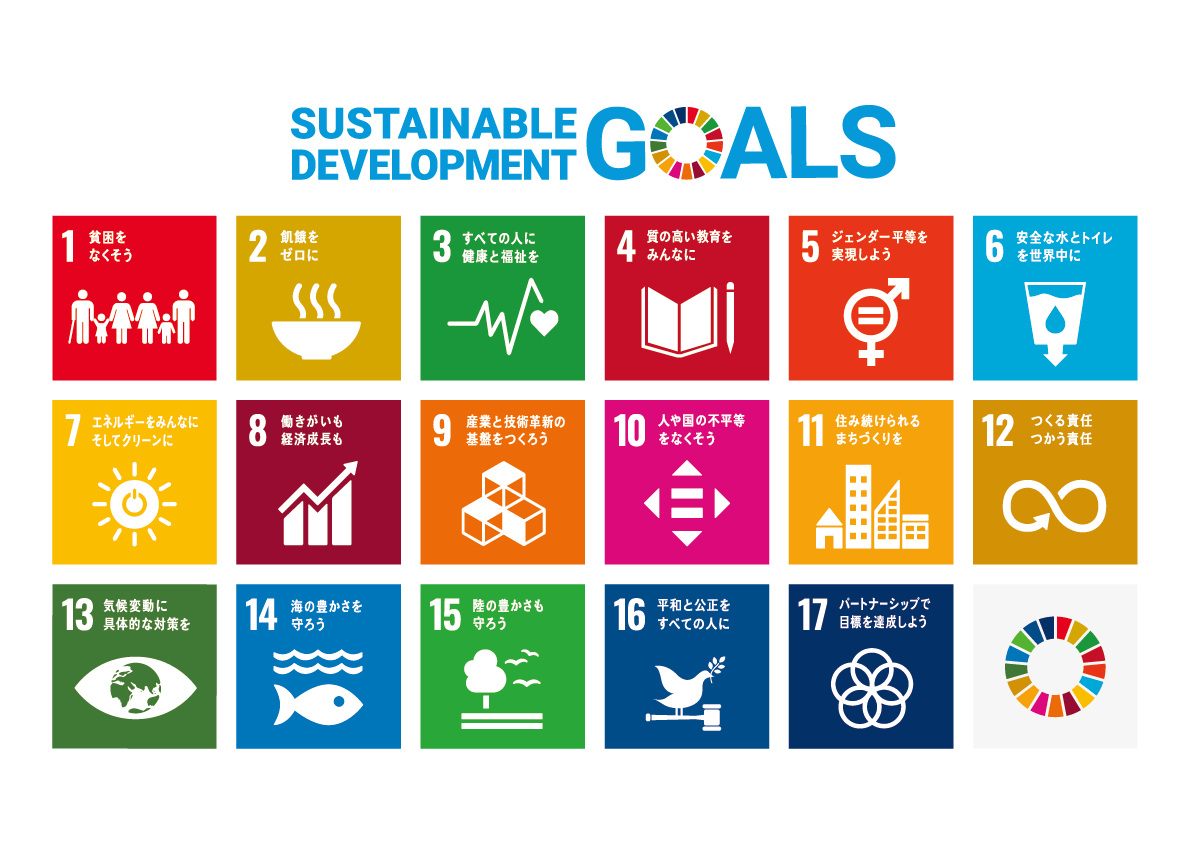 JICA地球ひろば　SDGs教材/ゴール8
働きがいも
経済成長も
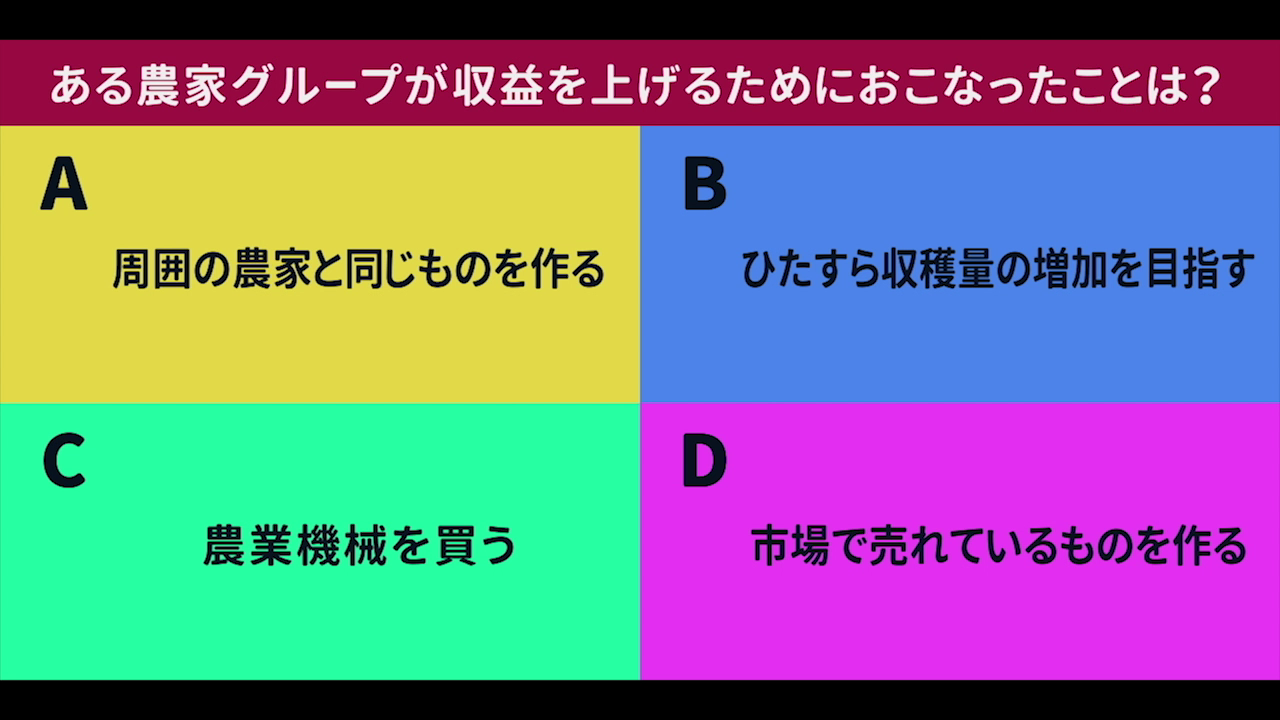 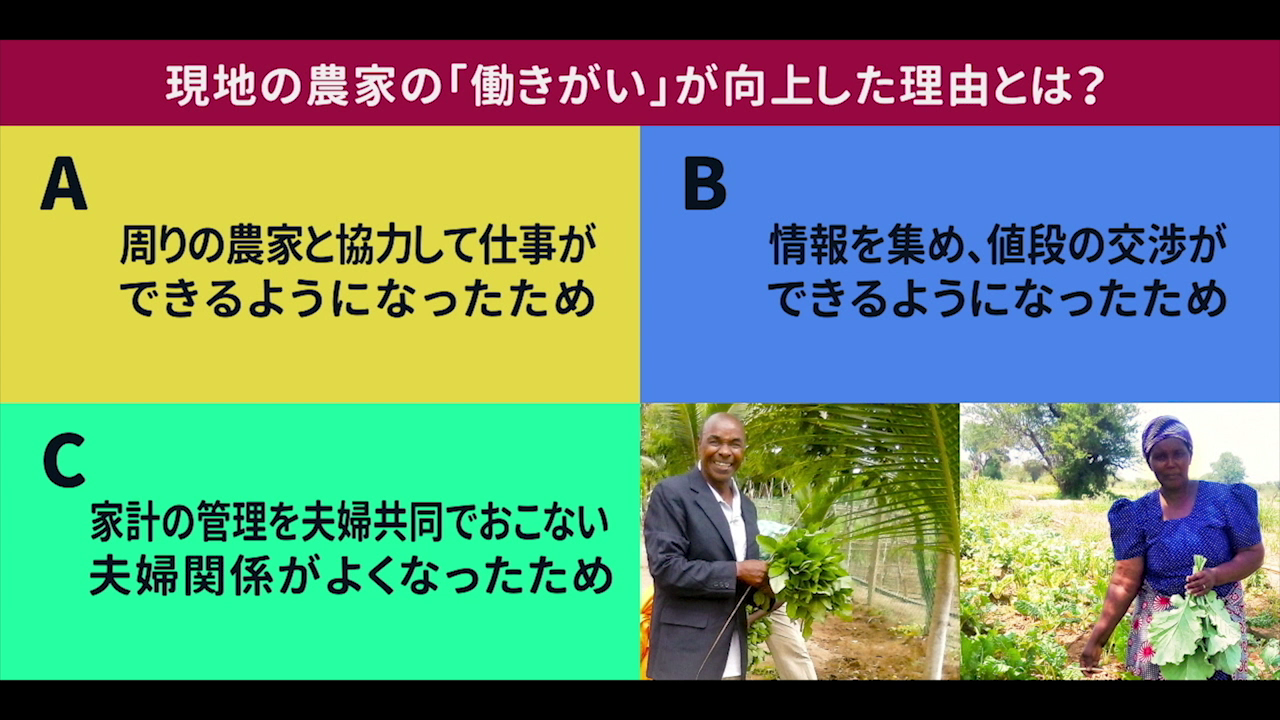